Escuela Normal de Educación Preescolar
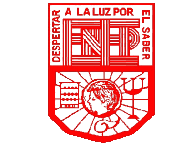 Portada
Introducción
Menu
Contenido 1
Contenido 2
Contenido 3
Materiales
interactivos
Pantalla de créditos
Pantalla de dspedida